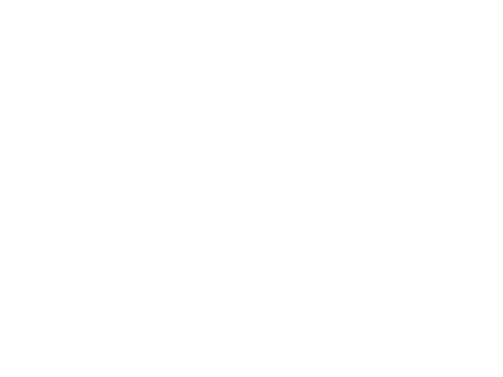 A Parallel Linear Solver for Block Circulant Linear Systems with Applications to Acoustics
Suzanne Shontz, University of Kansas 
Ken Czuprynski, University of Iowa
John Fahnline, Penn State
EECS 739: Scientific Parallel Computing
University of Kansas
January 21, 2016
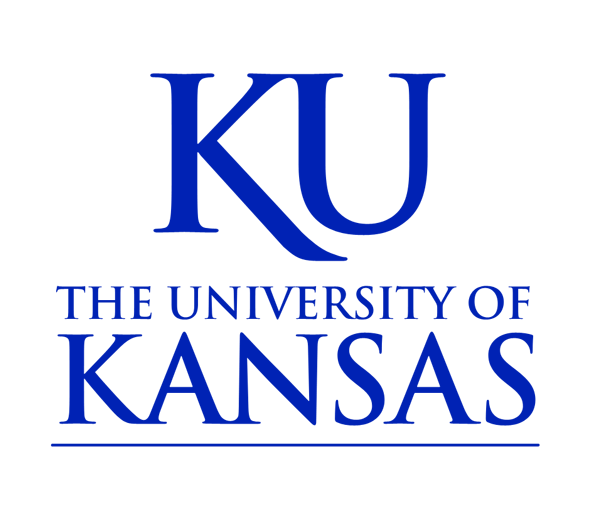 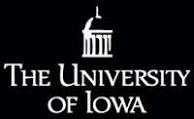 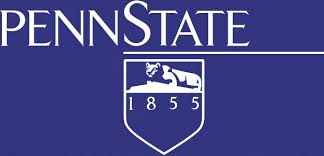 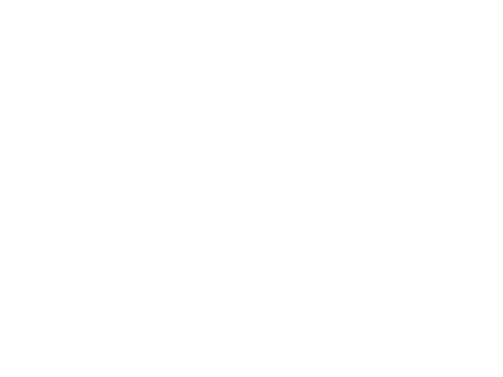 MOTIVATION
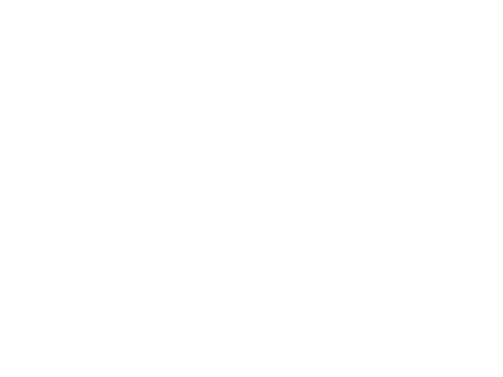 Application:  Vibrating Structures Immersed in Fluids
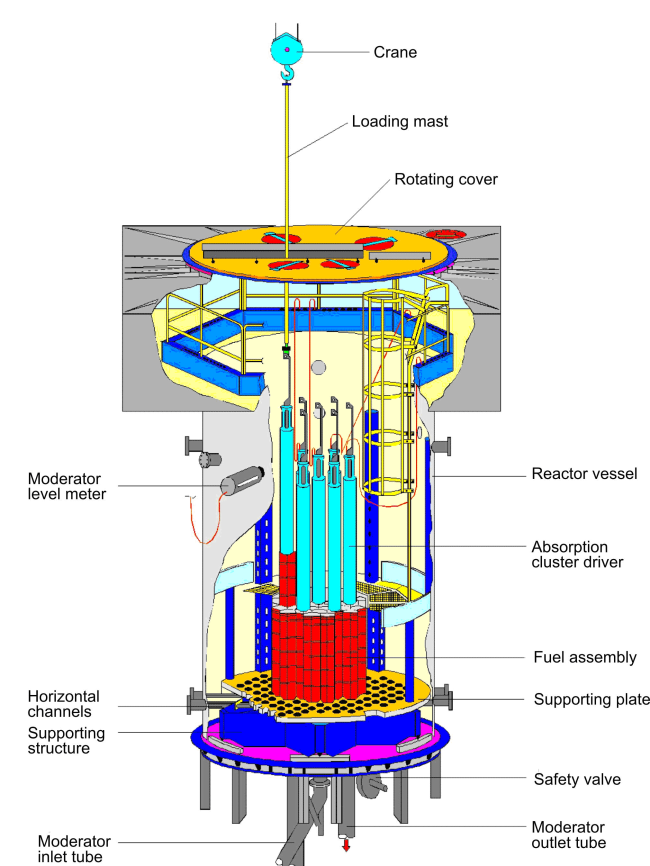 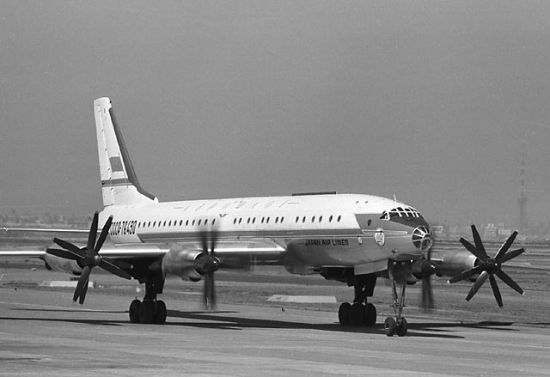 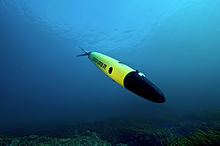 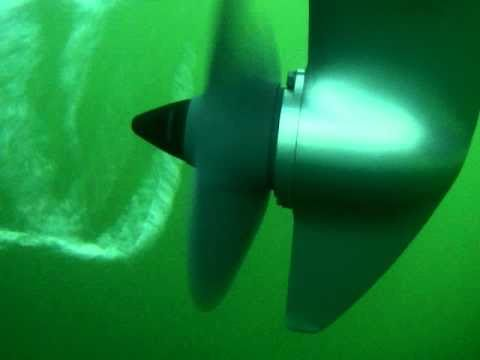 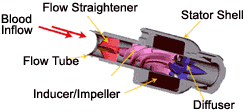 Examples:  Ships, UAVs, planes, blood pumps, reactors
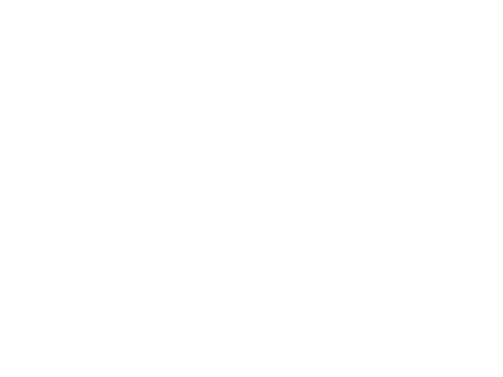 Examples of Rotationally Symmetric Boundary Surfaces
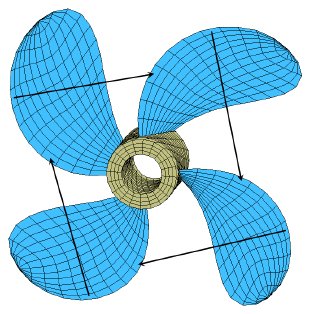 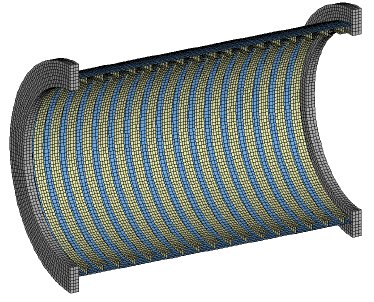 Real-world applications:  propellers, wind turbines, etcetera
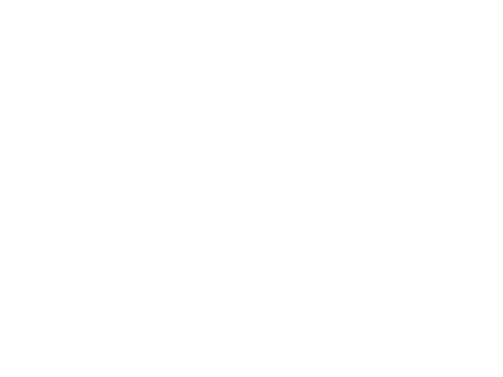 THE PROBLEM
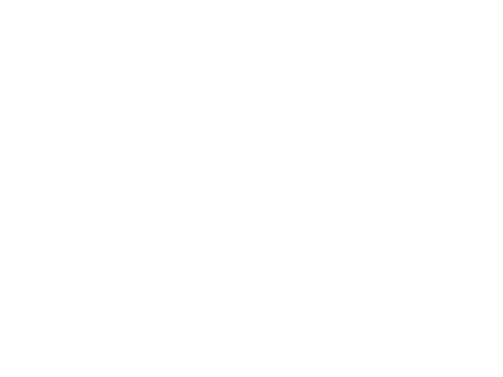 The Problem
Goal:  To compute the acoustic radiation for a vibrating structure immersed in a fluid.

Our focus:  Structures with rotationally symmetric boundary surfaces
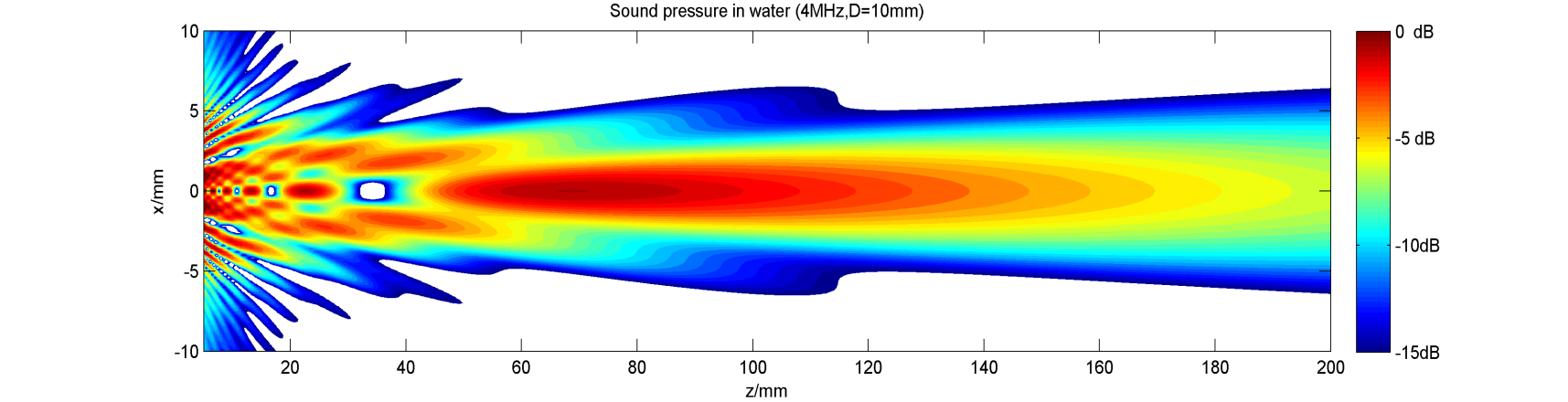 Image credit:  Michael Lenz
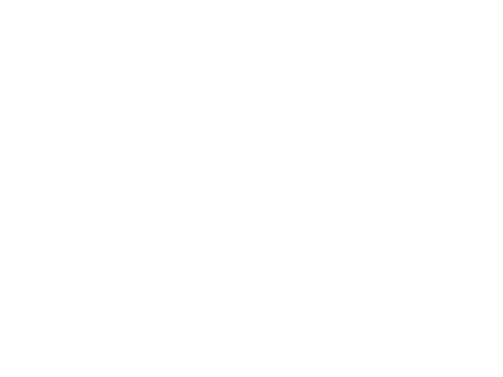 Parallel Linear Solver for Acoustic Problems with 
Rotationally Symmetric Boundary Surfaces
Context:   Vibrating structure immersed in fluid.  Acoustic analysis using boundary element method.  Coupled to a finite element method for the structural analysis.  We focus on the boundary element part of the calculation.

Goal:  Solve block circulant linear systems to compute acoustic radiation of vibrating structure with rotationally symmetric boundary surface.

Approach:  Parallel linear solver for distributed memory machines based on known inversion formula for block circulant matrices.
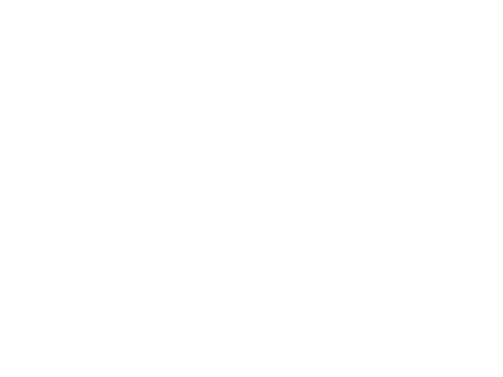 THE BOUNDARY ELEMENT METHOD (BEM)
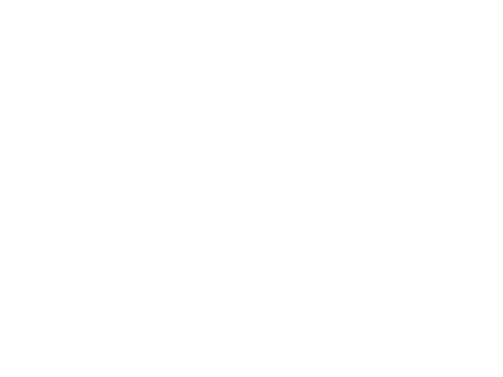 Boundary Element Method
The boundary element method (BEM) is a numerical method for solving linear partial differential equations (PDEs).

In particular, the BEM is a solution method for solving boundary value problems (BVPs) formulated using a boundary integral formulation.

Discretization:  Only of the surface (not of the volume).  Reduces dimension of problem by one.

BEM:  Used on exterior domain problems and when greater accuracy is required.

We employ the boundary element method to obtain the linear system of equations.
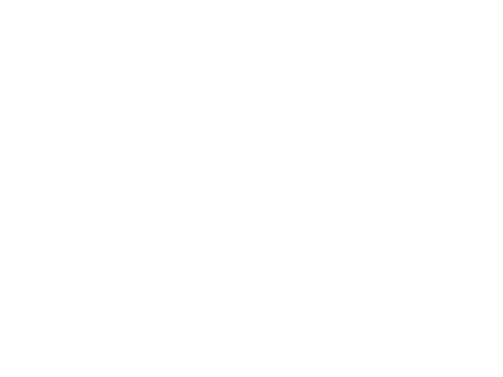 Comparison of the BEM with the Finite Element Method
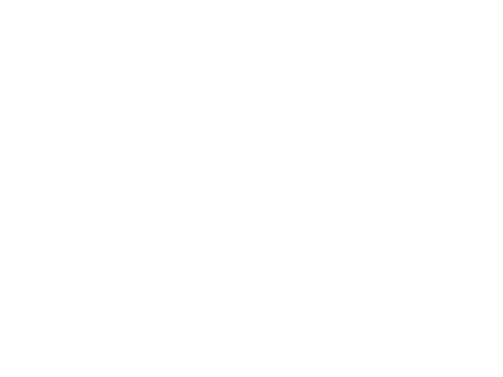 BLOCK CIRCULANT MATRICESVIA THE BOUNDARY ELEMENTMETHOD
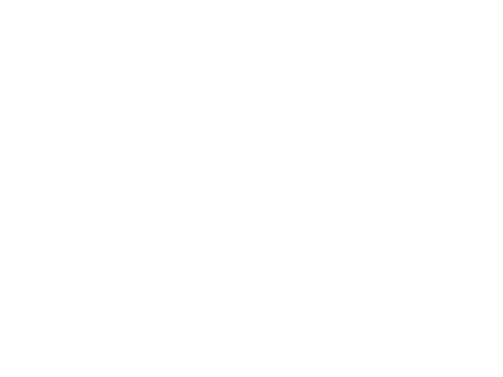 Discretization Using the BEM
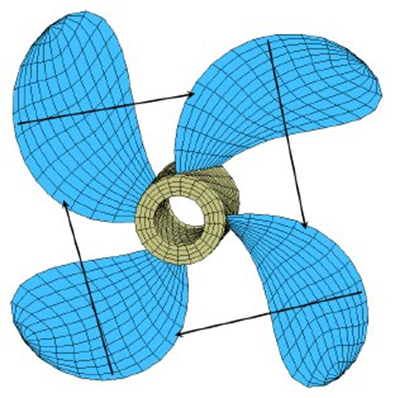 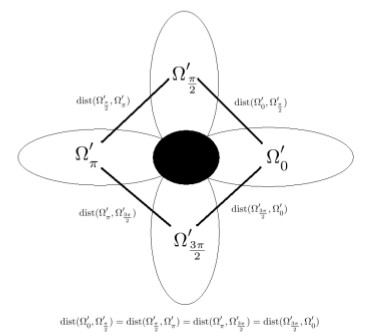 rotationally
symmetric
boundary
surface
symmetry:
m = 4
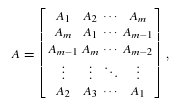 block
circulant
matrix
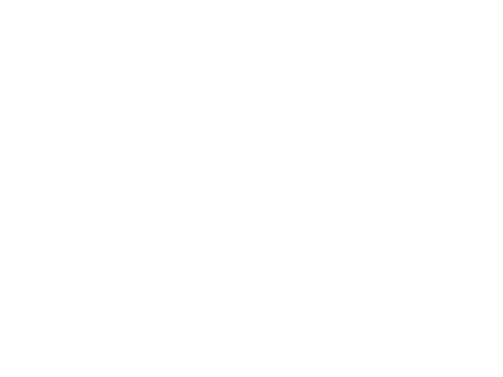 Block Circulant Matrices
Properties of circulant matrices:  Diagonalizable by Fourier matrix.  Can use DFT and IDFT.  Nice properties!  


 Related work (serial):  algorithm derived from inversion formula 
  (Vescovo, 1997); derivation (Smyrlis and Karageorghis, 2006)


 Related work (parallel):  parallel block Toeplitz matrix solver (Alonso et al., 2005) (neglects potential concurrent calculations);  parallel linear solver for axisymmetric case (Padiy and Neytcheva, 1997)
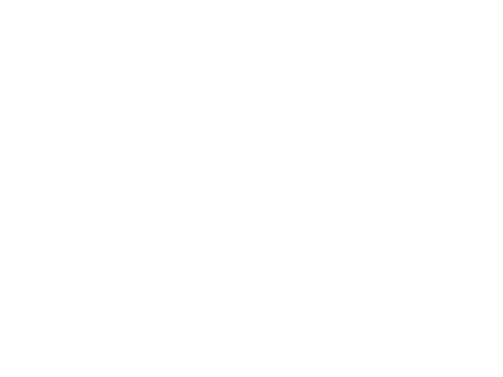 MATHEMATICAL FORMULATION OF LINEARSYSTEM OF EQUATIONS
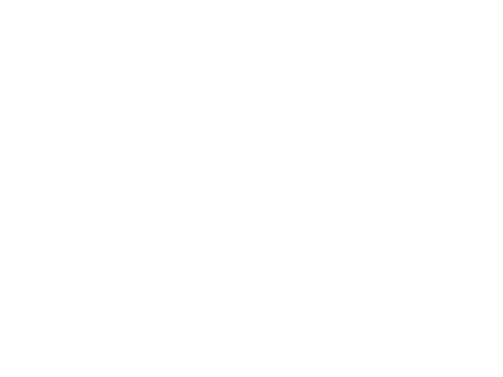 Notation:  Fourier Matrix
The Fourier matrix is given by
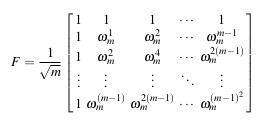 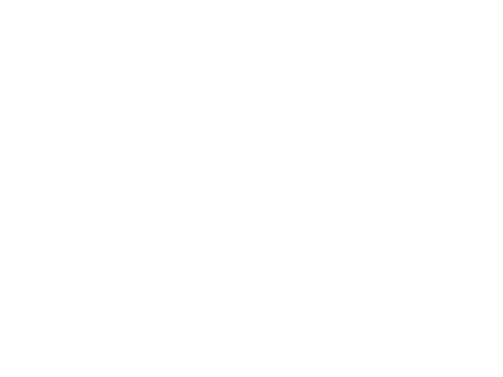 Discrete Fourier Transform (DFT)
To compute the discrete Fourier transform (DFT) of a vector x, simply multiply F times x.


Example:  m = 4
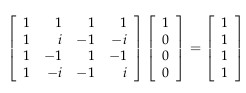 F*x = u
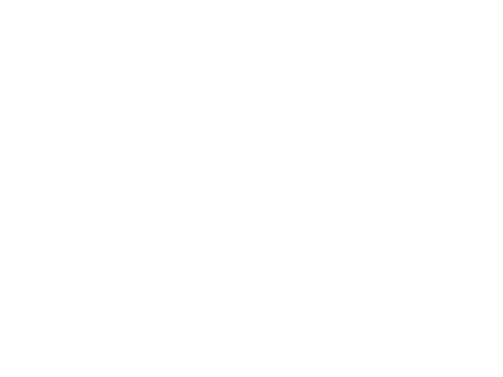 Inverse Discrete Fourier Transform (IDFT)
-
+
Divide by
m
-
+
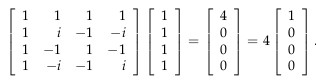 F* times u = m*x
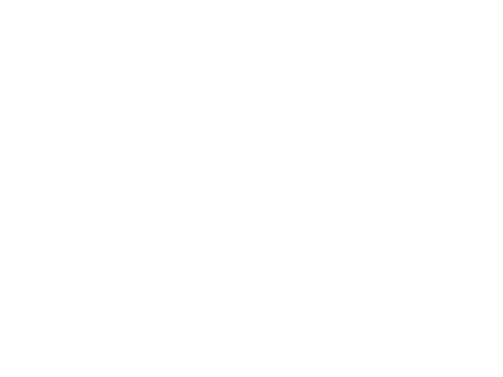 Fast Fourier Transform (FFT)
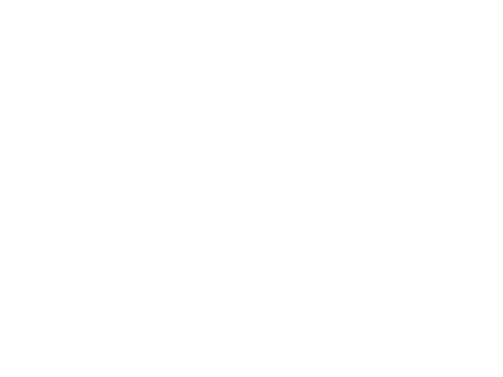 Key Equations
Let F = Fourier matrix, and let Fb denote the Kronecker product of F with In.   

Then, the block DFT is given by:









To solve:

 where
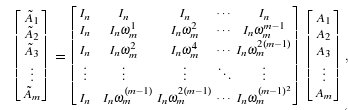 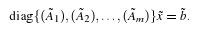 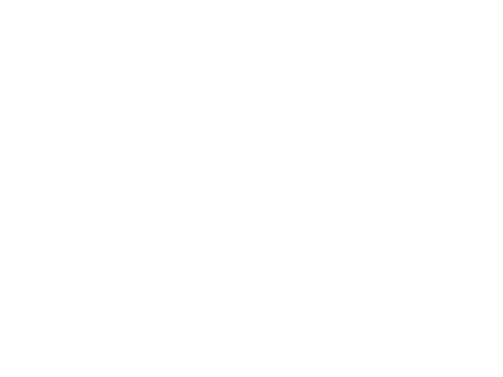 SERIAL ALGORITHM
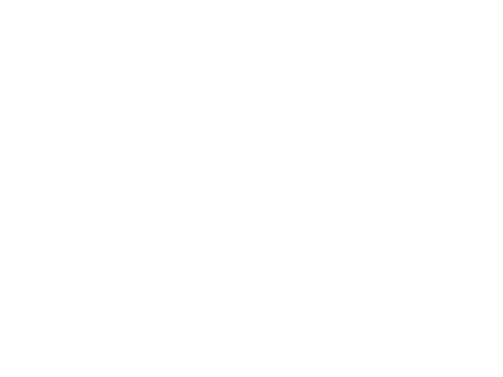 Block Circulant Matrix:  Storage
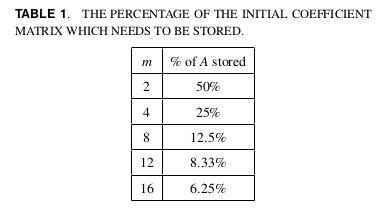 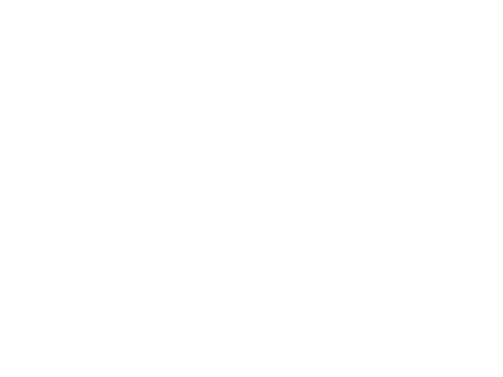 Block Circulant Matrix:  Size of Linear Systems
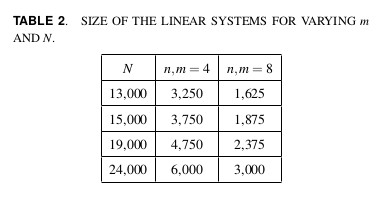 Note:  Solving a dense linear system is cubic in the size of the matrix.
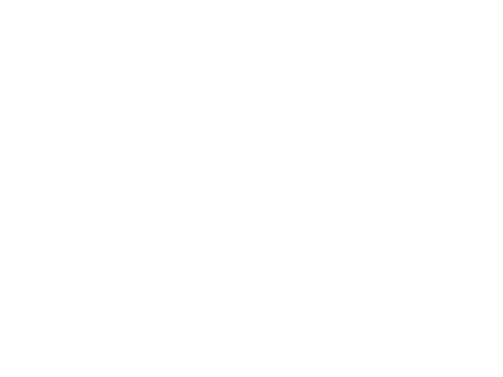 Sequential Algorithm
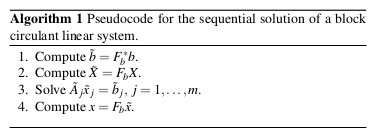 IDFT
DFT
Solution of m independent 
linear systems
DFT
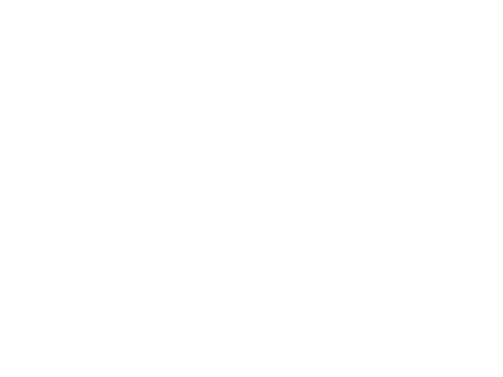 PARALLEL ALGORITHM
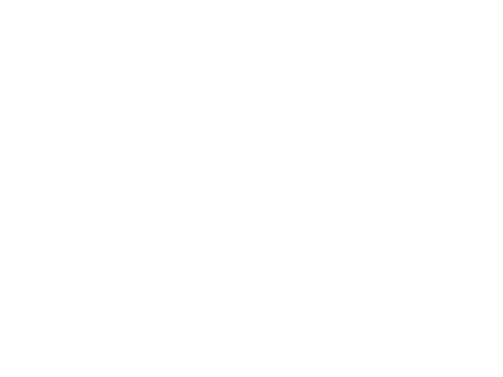 How to Parallelize the Algorithm?
Ideas?
Recall, we are interested in solving 



 where
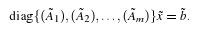 m independent
linear systems
to solve!
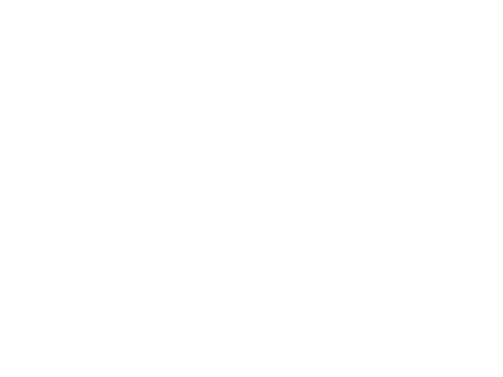 Block DFT Algorithm
A block DFT calculation is the basis for our parallel algorithm. 

This demonstrates improved robustness (over use of the FFT) and allows for any boundary surface to be input.
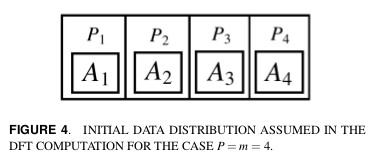 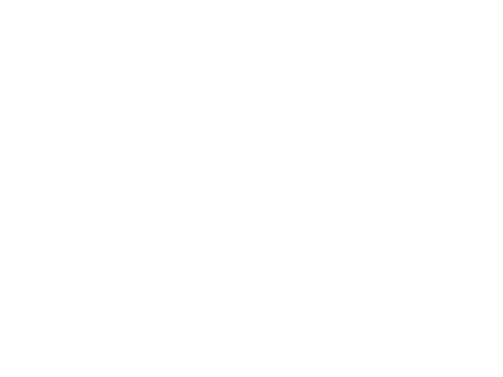 DFT Computation
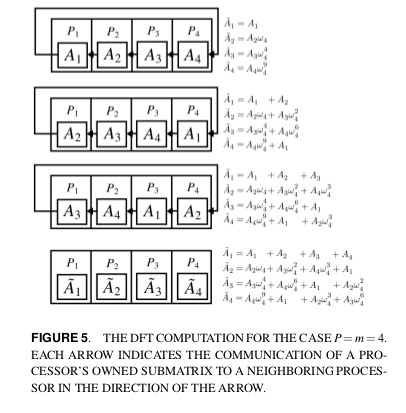 This generalizes to the case when P > m.
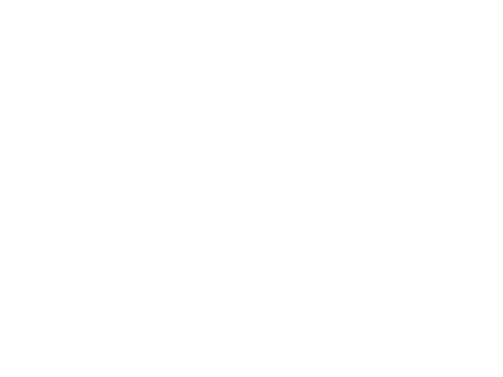 Parallel Algorithm
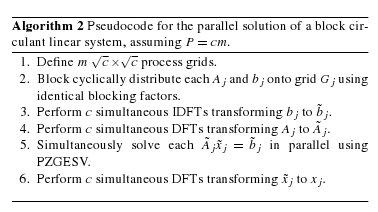 Asynchronous sends and receives.
Solve using SCALAPACK.  Complexity:  Cubic in n
The tradeoff of using overlapped communication and computation
is additional memory.
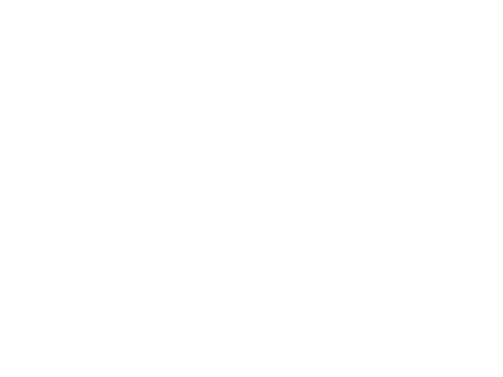 NUMERICAL EXPERIMENTS
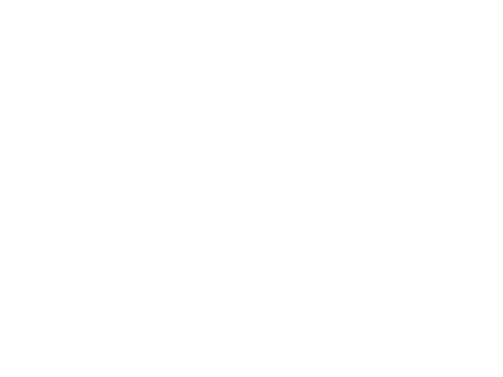 Computer Architecture for Experiments
Cyberstar compute cluster at Penn State:
Run on two Intel Xeon X5550 quad-core processors
HyperThreading = disabled
Total:  8 physical cores running at 2.66 GHz
24 GB of RAM per node

Code:
Fortran 90 with MPI
ScaLAPACK library

Blocking and Communication:
Blocking factor of 50 for block cyclic distribution of Aj and bj onto their respective processor grids.
DFT algorithm communications:  blocks of size 4000
Asynchronous sends/receives
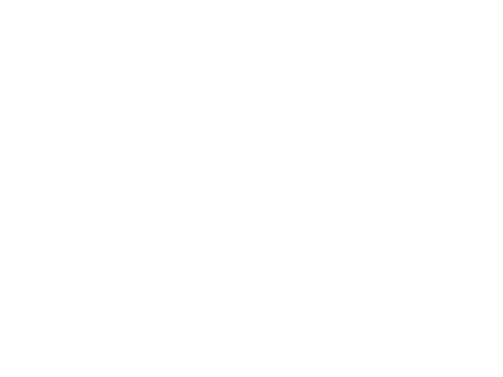 Metrics for Experiments
Runtime = wall clock time of parallel algorithm
	       = Tp


Speedup = how much faster is the parallel algorithm than the serial algorithm = S = Ts/Tp


Efficiency = E = S/P
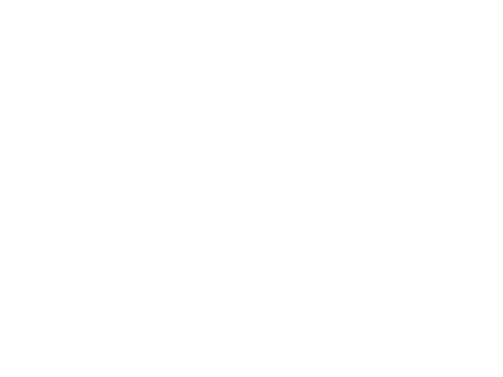 Experimental Results – 4 Processors
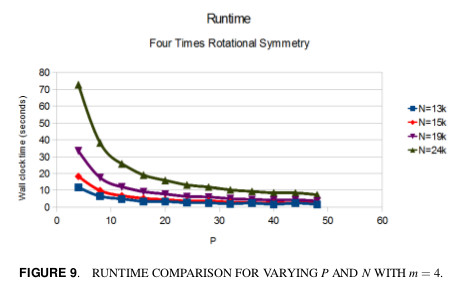 The runtime decreases as the number of processors increase
and as the problem size decreases.
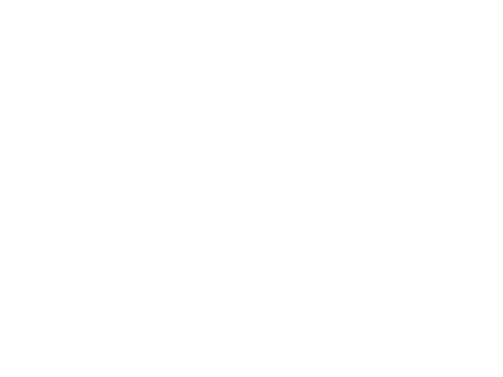 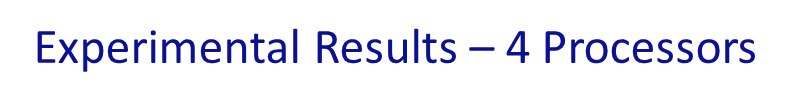 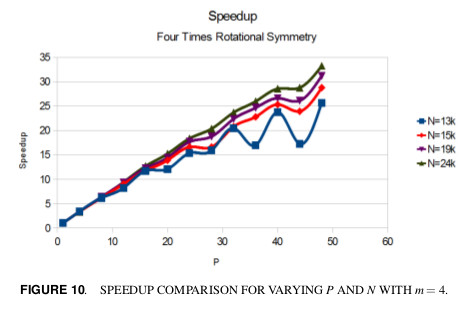 Oscillations are due to small variance in small runtime numbers.
They are smoothed out with increasing N.
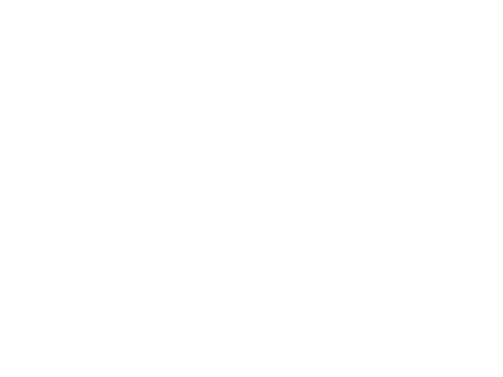 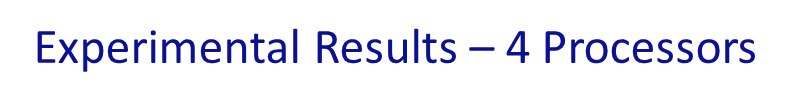 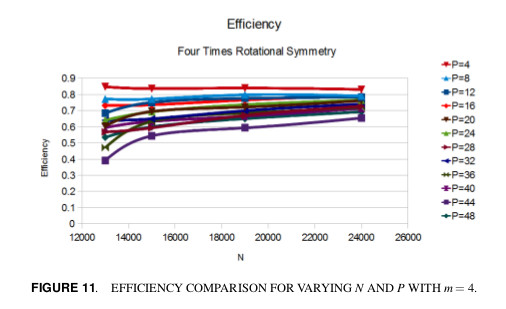 The efficiency increases for a decreased number of processors.  It also increases with an increase in problem size.
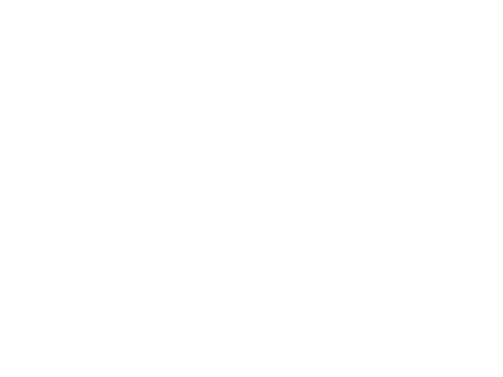 Experimental Results – 8 Processors
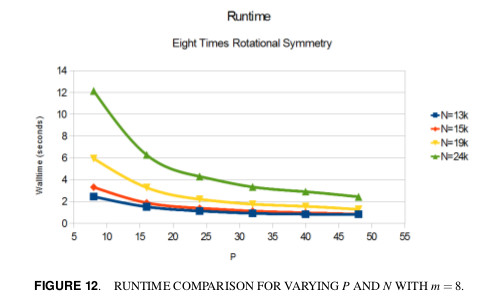 The runtime trend is the same as it is for m = 4.
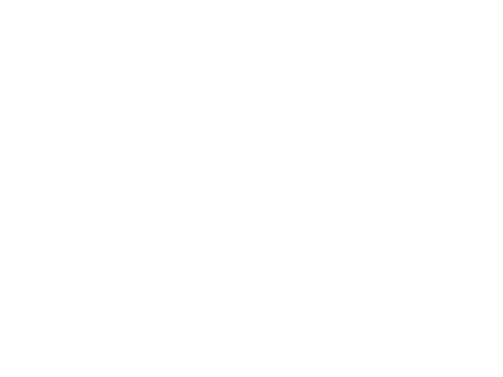 Experimental Results – 8 Processors
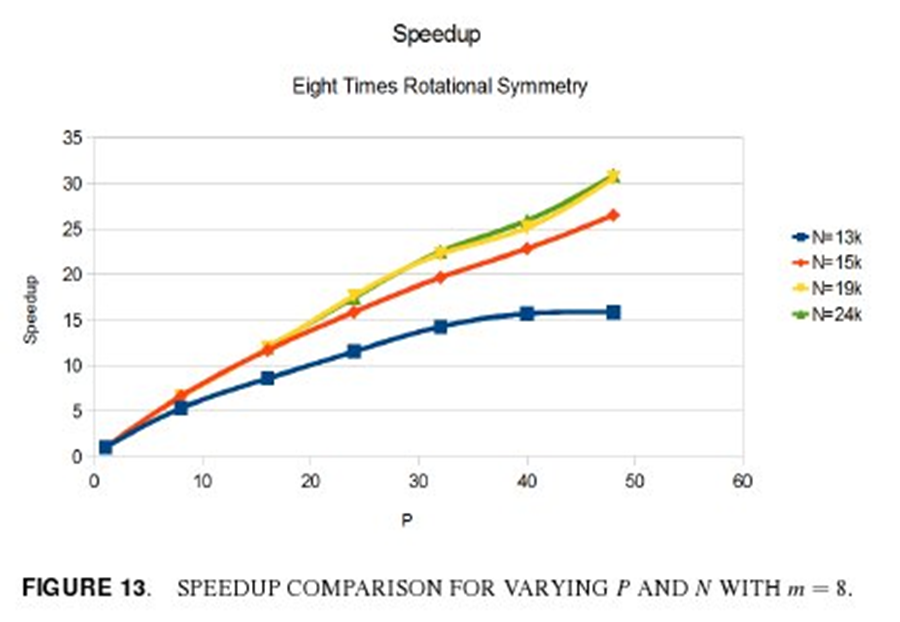 For small problems, the speedup levels off due to the ratio of computation versus communication in the linear system solve.  
For larger problems, the speedup is nearly linear.
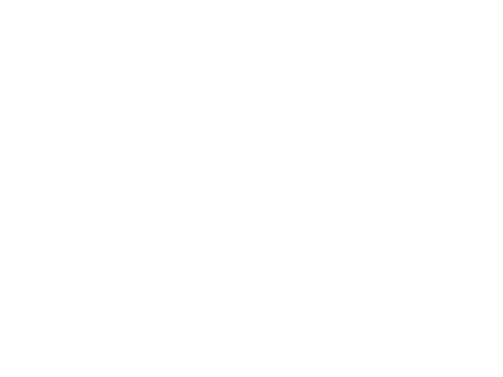 Experimental Results – 8 Processors
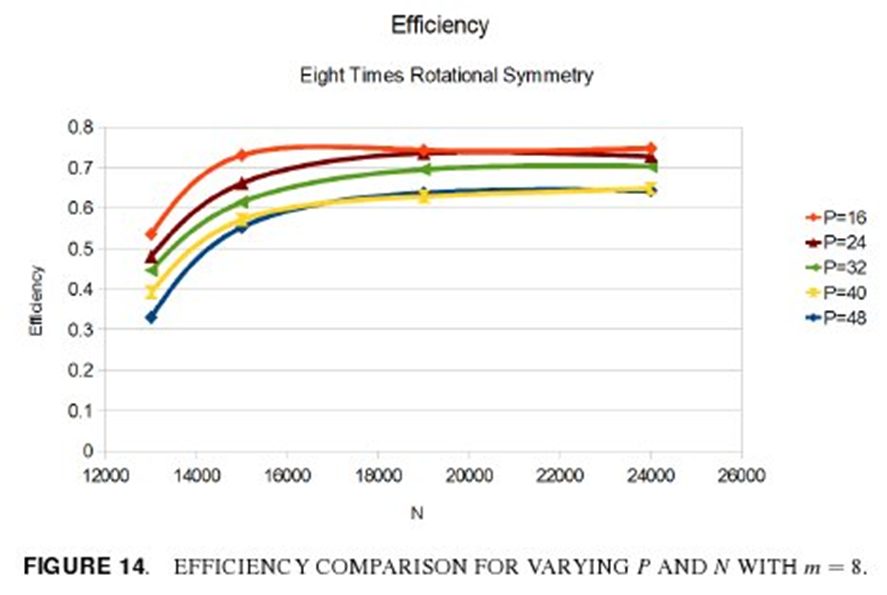 The efficiency is fairly good but not quite as high as it is for m = 4.
Based on increase in communications due to DFT algorithm and 
size of linear system solve.  Expect efficiency to remain high for 
increased problem size.
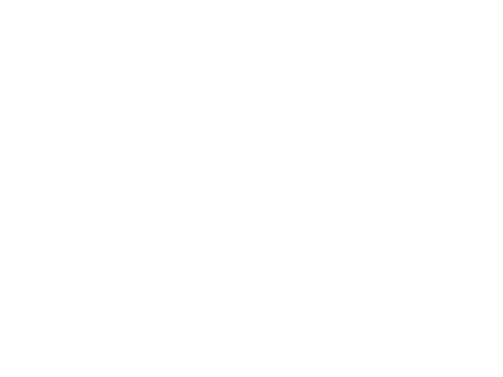 CONCLUSIONS
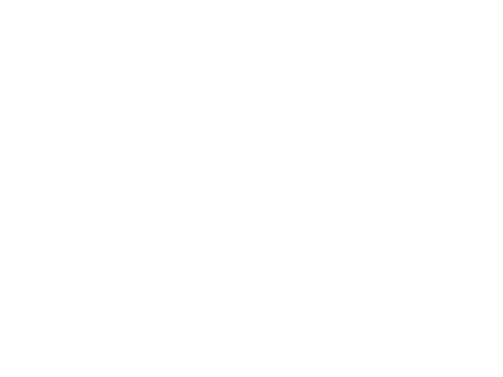 Conclusions
We have proposed a parallel algorithm for solution of block circulant linear systems.  Arise from acoustic radiation problems with rotationally symmetric boundary surfaces.

Based on block DFTs (more robust) and have embarrassingly parallel nature based on ScaLAPACK’s required data distributions.

Reduced memory requirement by exploiting block circulant structure. 

Achieved near linear speedup for varying problem size, linear speedup for large N.  Efficiency increases with problem size.
Can solve larger/higher frequency acoustic radiation problems.
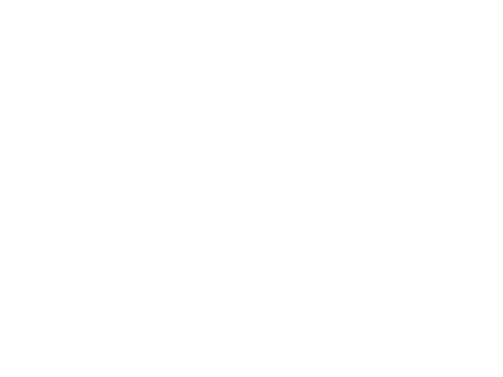 Reference
K.D. Czuprynski*, J. Fahnline, and S.M. Shontz, Parallel boundary element solutions of block circulant linear systems for acoustic radiation problems with rotationally symmetric boundary surfaces, Proc. of the Internoise 2012/ASME NCAD Meeting, August 2012.
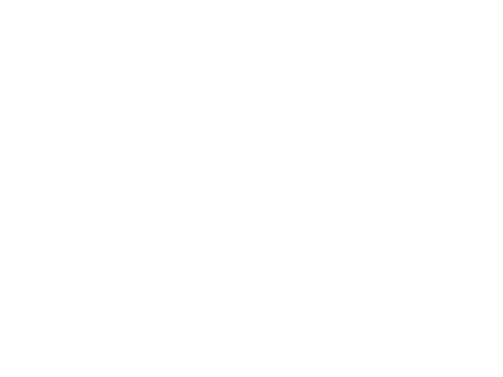 Acknowledgements
This work is based on the M.S. Thesis of Ken Czuprynski in addition to our Internoise 2012 paper.

Computing Infrastructure:
NSF grant OCI-0821527

Research Funding:
Penn State Applied research Laboratory’s Walker Assistantship Program (Czuprynski)
NSF Grant CNS-0720749 (Shontz)
NSF CAREER Award OCI-1054459 (Shontz)